Studium na FHS
9. září 2022
Lenka Drábková
Obsah

Studijní programy na FHS, současný stav
Počty studentů ve studijních programech FHS pro AR 2022/2023
Co máme za sebou
Co nás čeká
Studijní programy na FHS, současný stav
Bakalářské studijní programy

Profesně zaměřené:
Anglický jazyk pro manažerskou praxi (PF) – 10 let/2029
Německý jazyk pro manažerskou praxi (PF) – 10 let/2029
Učitelství pro mateřské školy (PF, KF) – 10 let/2029 (garant: dr. Pacholík)
Všeobecné ošetřovatelství (PF, KF) – 5 let/2024
Porodní asistence (PF) – 5 let/2024
Zdravotně sociální péče (PF, KF) – 5 let/2027 (garant: doc. Pavelková)

Akademicky zaměřený:
Sociální pedagogika (PF, KF) – 10 let/2029
Studijní programy na FHS, současný stav
Navazující magisterské studijní programy (akademicky zaměřené)

Sociální pedagogika (PF, KF) – 5 let/2024
Předškolní pedagogika (PF, KF) – 5 let/2025 (garant: doc. Najvar)


Magisterský studijní program (akademicky zaměřený)

Učitelství pro první stupeň základní školy (PF, pětiletý) – 5 let/2025  (garant: doc. Janíková)
Studijní programy na FHS, současný stav
Doktorský studijní program

Pedagogika (PF, KF) – 5 let/2024 (garant: doc. Šíp)

	srpen 2022 – úspěšná absolventka DSP   PhDr. Mgr. Bc. Barbora Plisková, Ph.D. (ÚŠP)


Rigorózní řízení (PhDr.)

Předškolní pedagogika (garant: doc. Najvar)
Učitelství pro první stupeň základní školy (garant: doc. Janíková)
Počty studentů pro AR 2022/2023 (Bc.)
Hana Navrátilová
Libor Marek
fhs.utb.cz
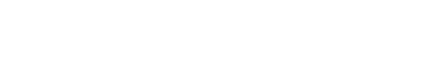 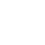 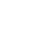 Počty studentů pro AR 2022/2023 (nMgr., Mgr., PhD)
Hana Navrátilová
Libor Marek
fhs.utb.cz
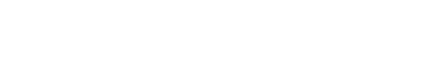 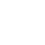 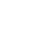 Co máme za sebou
Sebehodnotící zprávy SP/SO (RVH, duben 2022)
	Studijní program: Filologie / studijní obor: Německý jazyk pro manažerskou praxi 
	Studijní program: Učitelství pro základní školy / studijní obor: Učitelství pro první stupeň základní 	školy
                (pozitivní hodnocení zpravodajem; RVH schválila zprávy zpravodaje na zasedání 24. 5.) 
2. kolo přijímacího řízení (Bc. AMP, NMP, PA, VO; nMgr. Předškolní pedagogika; DSP Pedagogika)
SD k PŘ zahájenému na žádost uchazeče, kterému byla poskytnuta dočasná ochrana.. (uchazeči UA) 
	(2 zájemkyně, AMP)
PD Organizace a průběh rigorózního řízení

Hodnocení kvality závěrečných kvalifikačních prací za 2020/2021
Hodnocení kvality výuky studenty (za ZS, za LS 2021/2022) (školení k obsluze techniky pro AP)
QRAM studijních programů, QRAM předmětů (výstupy učení – znalosti/dovednosti; duben 2022; ZS 2022/2023)
Hodnocení kvality výuky studenty LS vs. ZS 21/22
Co nás čeká
Sebehodnotící zprávy (SO Anglický jazyk pro manažerskou praxi, DSP Pedagogika)
Kontrolní zprávy (SP Pedagogika/DSP; SP Sociální pedagogika/nMgr.; SP Všeobecné ošetřovatelství/Bc.; SP Předškolní pedagogika/nMgr.; SP Učitelství pro první stupeň základní školy/Mgr.)
Reakreditace, akreditace SP (Metodika NAÚ červenec 2022)
	Reakreditace (SP do 2024)
	Všeobecné ošetřovatelství (Bc., P/K, profesně orientovaný)
	Sociální pedagogika (nMgr., P/K, akademicky orientovaný)
	Porodní asistence (Bc., P, profesně orientovaný)
	Předškolní pedagogika (nMgr., P/K, akademicky orientovaný)
	Učitelství pro první stupeň ZŠ (Mgr., P, akademicky orientovaný)
	Pedagogika (DSP, P/K)
	Akreditace nových SP
	Specialista pro rozvoj a vzdělávání dospělých (Bc., K, profesně orientovaný)
	Ošetřovatelská péče v chirurgických oborech (nMgr., P/K, profesně orientovaný)
	Anglická filologie (nMgr., P, profesně orientovaný)
	Domácí péče a hospicová péče (nMgr., P/K, profesně orientovaný)
Co nás čeká
2. kolo přijímacího řízení do DSP Pedagogika  (přijímací zkouška konec října 2022)
Směrnice k přijímacímu řízení pro AR 2023/2024 (AS 14. 9.; e-přihlášky – listopad 2022)
SD Hodnocení a řízení rozvoje pedagogických, tvůrčích, řídicích a dalších činností akademických a vědeckých pracovníků na FHS (školení EPK)
Pravidla průběhu studia ve SP realizovaných na FHS

Zahájení AR 2022/2023, Imatrikulace – 15. 9. 2022
Předpisy UTB/FHS, normy FHS ke studiu
Plagiátorství
Skartace zápočtových/zkouškových testů, seminárních prací…. (Trvalý skartační souhlas Moravského zemského archívu)

Hodnocení kvality výuky studenty 
Hodnocení kvality závěrečných kvalifikačních prací
Týden v ZS vyčleněný pro samostudium (ÚMJL, ÚPV, ÚŠP)
Děkuji za pozornost
Mgr. Lenka Drábková, Ph.D.